Thứ hai ngày 28 tháng 2 năm 2022
TOÁN
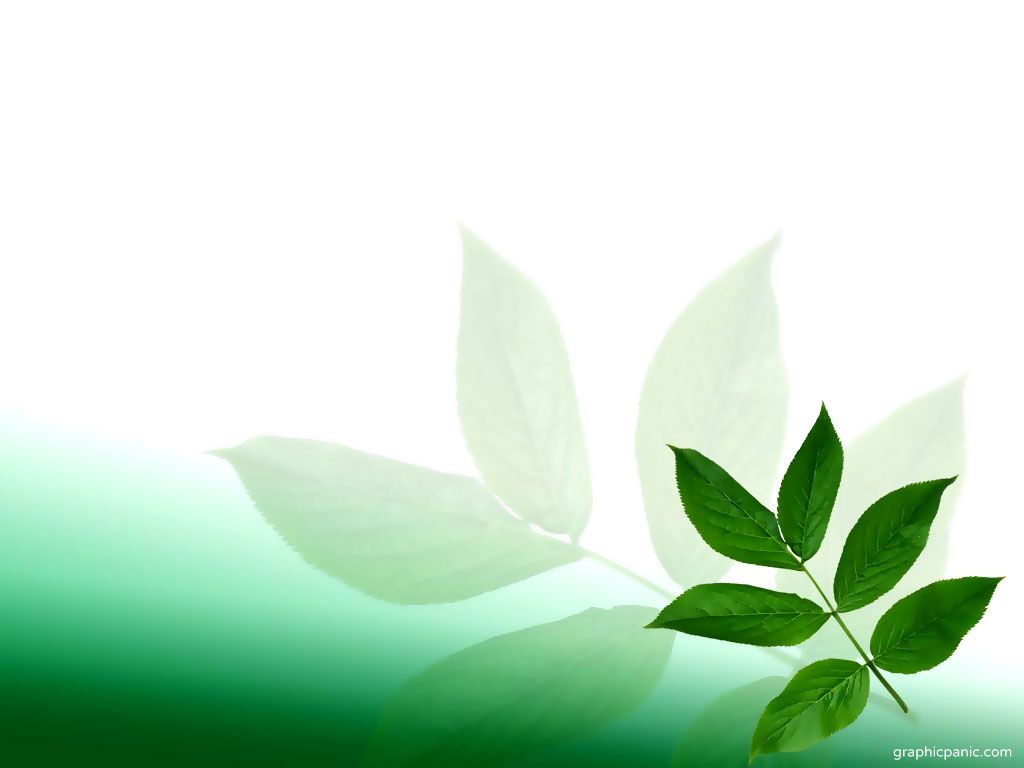 LUYỆN TẬP
KHỞI ĐỘNG
Muốn cộng hai phân số khác mẫu ta làm như thế nào?
Thứ hai ngày 28 tháng 2 năm 2022
TOÁN
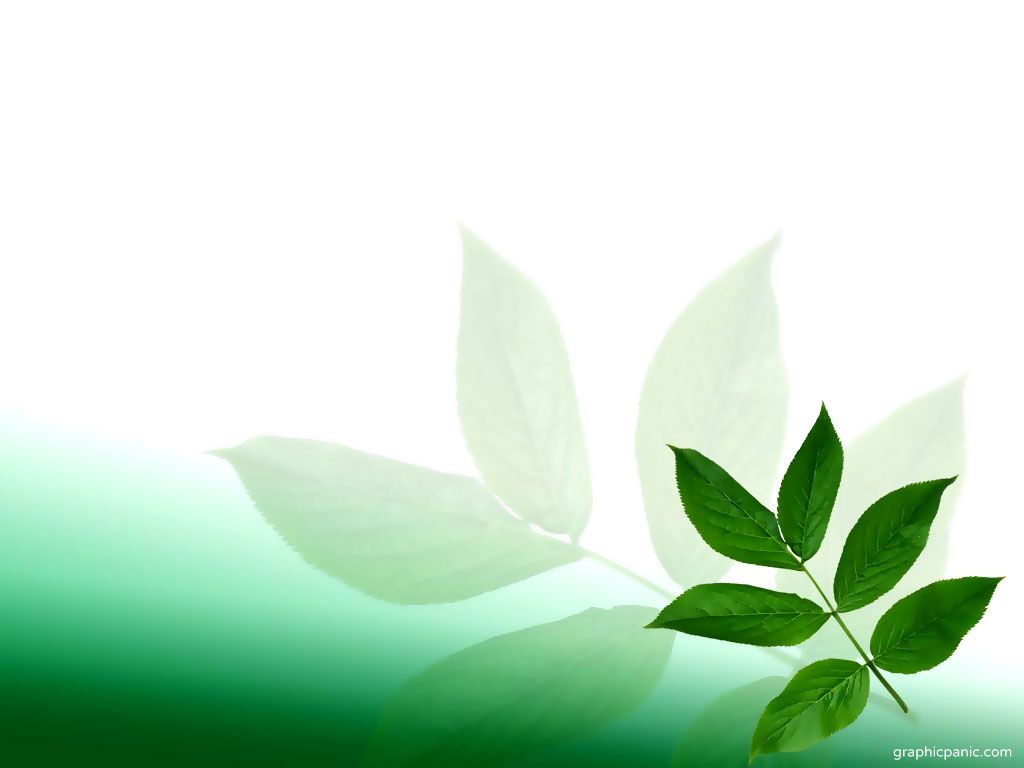 LUYỆN TẬP
Tính (theo mẫu):
Bài1:
Mẫu:
Ta có thể viết gọn  như sau:
a)
b)
c)
Tính chất kết hợp
Bài 2:
Viết tiếp vào chỗ chấm
Khi cộng một tổng hai phân số với phân số thứ ba, ta có thể cộng phân số thứ nhất với tổng của phân số thứ hai và phân số thứ ba.
Một hình chữ nhật có chiều dài       m, chiều rộng     m. Tính nửa chu vi của hình chữ nhật đó.
Bài 3:
Bài giải:
Nửa chu vi hình chữ nhật là:
Đáp số:
Dặn dò:
Sửa bài (nếu làm sai)
Đọc trước bài Phép trừ phân số.